Sharing Good Practice
Orla O’Shea
Knockavilla NS,
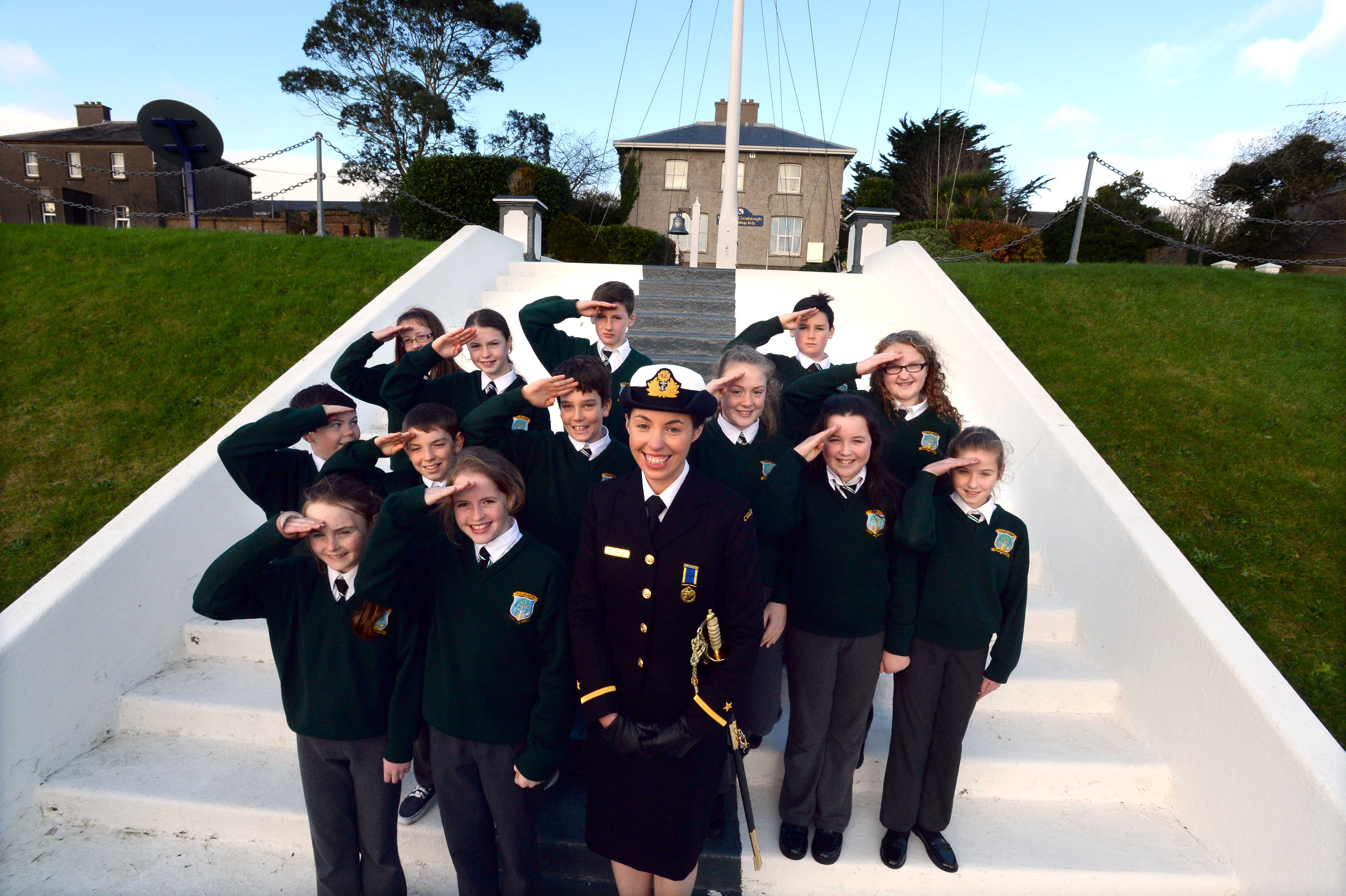 Angela Dunne
Loughmore NS, Tipperary
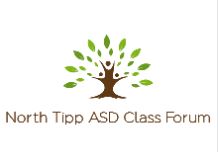 North Tipp ASD Class Forum
Presented by:Angela Dunne, Principal Loughmore NSSeptember 2019
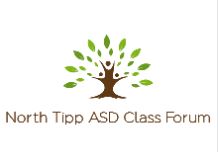 The North Tipperary ASD Special Class Forum
Schools
It’s a cross-service effort.
HSE / Enable Ireland
NCSE
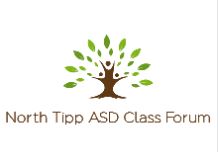 The North Tipperary ASD Special Class Forum
Members of the Forum:
Two SENOs from NCSE.
Members from Child Development Team (HSE & Enable Ireland).
Principals & ASD Class Teachers from the 18 schools.
Facilitator from Child Development Team.
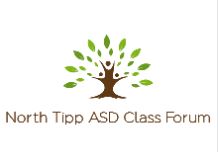 The North Tipperary ASD Special Class Forum
The Forum is not a decision-making body,
but it informs the decisions that schools make.
It is not a training venue,
but it supports shared training opportunities.
It is not an advocacy group,
but it inspires advocacy for our communities.
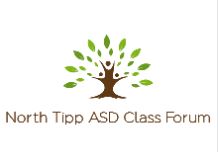 The North Tipperary ASD Special Class Forum
“The local Network we have established has meant no one is isolated in their schools and there is always someone to call on for clarity, advice, ideas or just a chat.”
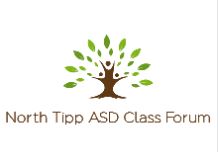 North Tipp ASD Class Forum
Contact:
NTASD SpecialClassForum@gmail.com
Sharon Dunne
St. Sylvesters NS, Malahide
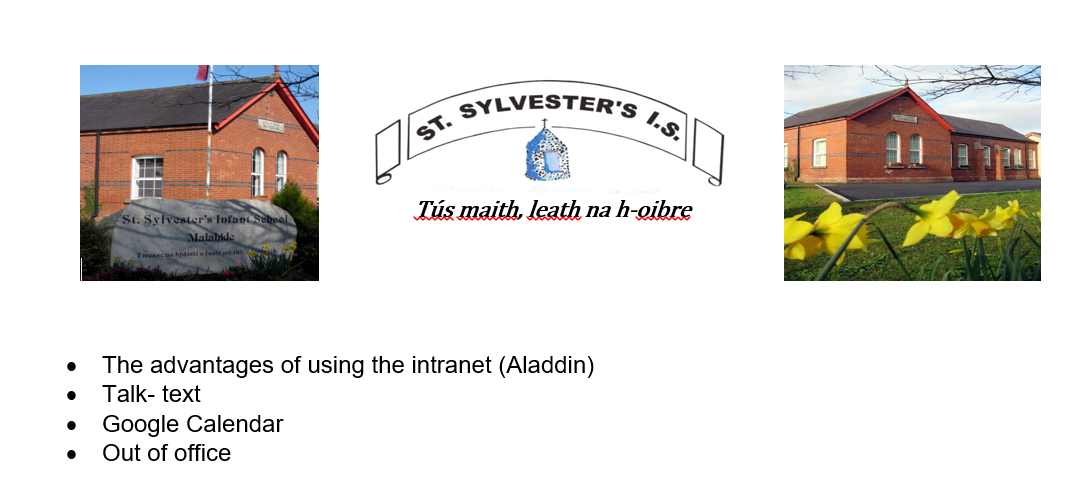 Maire Ní Mhanúsa
Letterkenny ETNS
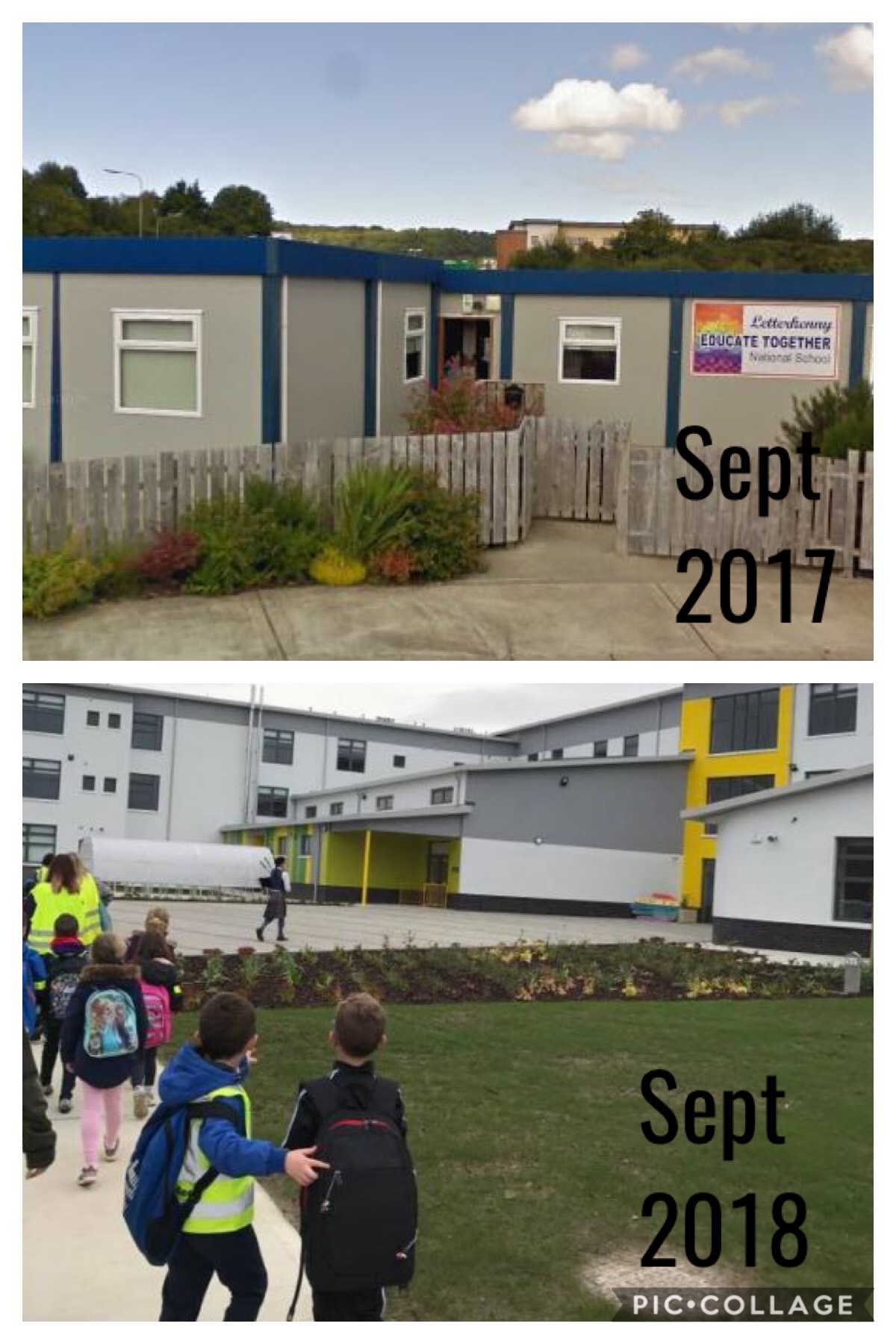 Feargal Hurley
Farranree NS Cork
Moyna Staunton
St. Mary’s Special School, Delvin
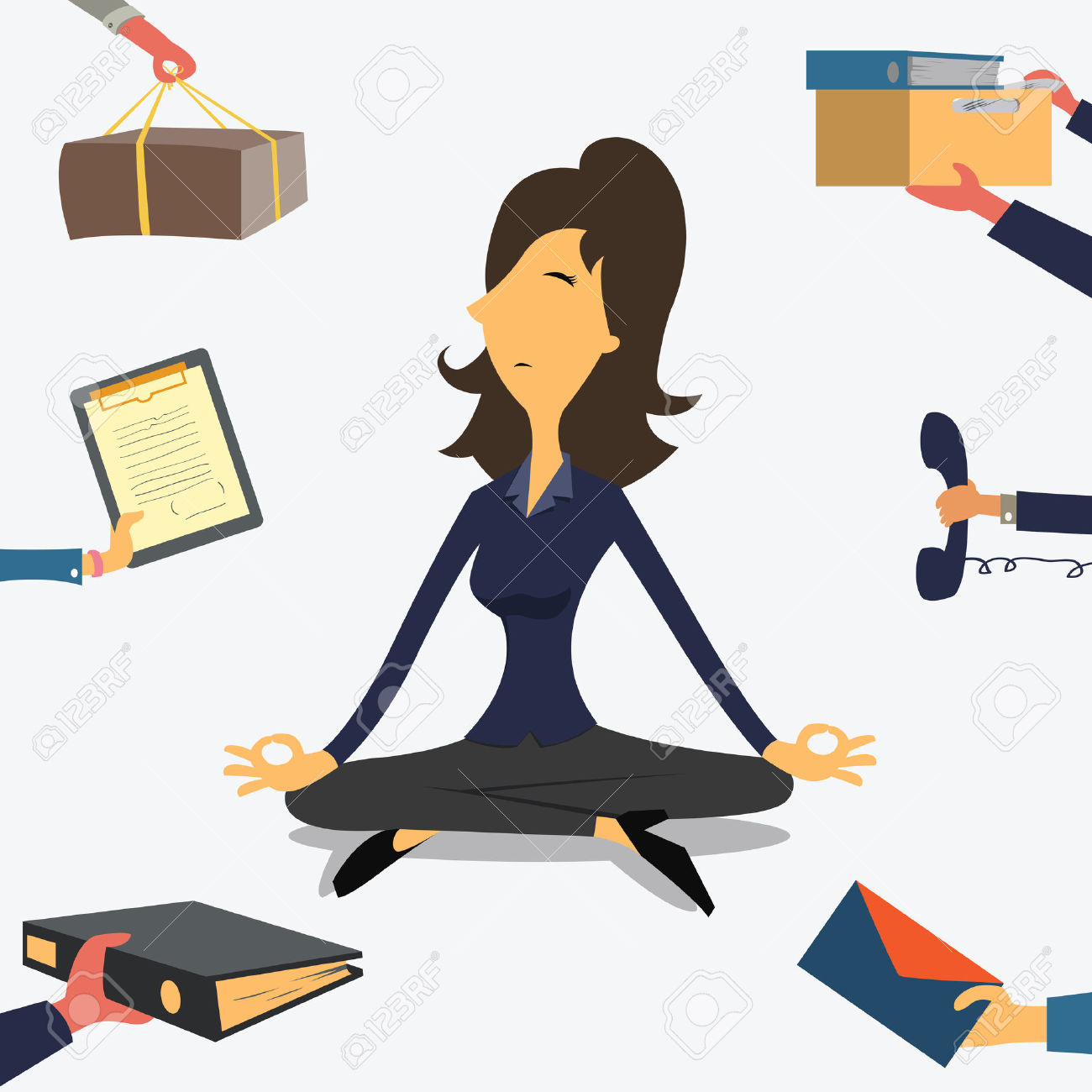 TITLE
Web: into.ie | Twitter: @INTOnews
Facebook: INTOnews | Instagram: into_news